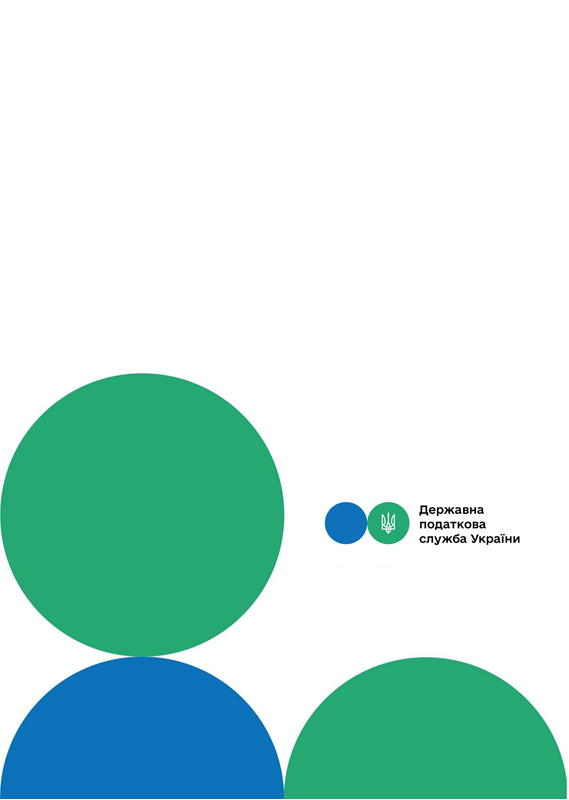 Головне управління ДПС у м. Києві
Друзі, підписуйтеся на офіційні сторінки Державної податкової служби України у соціальних мережах, де ви зможете переглянути новини, актуальні роз'яснення податкових новацій, а також інфографіки, коментарі керівництва, фахівців служби! Буде корисно та цікаво!
Спілкуйтеся з податковою службою дистанційно за допомогою сервісу  «InfoTAX»:
Чи є підставою для переходу на загальну систему оподаткування здійснення юридичною особою – платником єдиного податку третьої групи операцій з продажу цінних паперів та корпоративних прав?
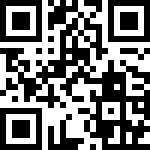 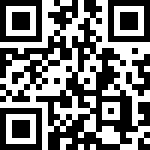 канал ДПС «Telegram»
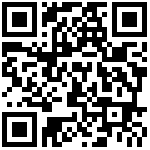 сторінка на «Youtube» каналі ДПС
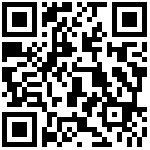 сторінка ДПС на «Facеbook»
Офіційний веб-портал  Державної податкової  служби України: tax.gov.ua
Інформаційно-довідковий департамент ДПС: 0-800-501-007
Травень 2023
3
тРАВ
Головне   управління   ДПС  у  м.  Києві    повідомляє,   що  пп. 291.5.1 п. 291.5 ст. 291 Податкового кодексу України визначені види діяльності, при здійсненні яких суб’єкти господарювання (юридичні особи та фізичні особи – підприємці) не можуть бути платниками єдиного податку першої – третьої груп, це зокрема діяльність у сфері фінансового посередництва.
	Так, відповідно до частини третьої ст. 333 Господарського кодексу України від 16 січня 2003 року № 436-IV зі змінами та доповненнями фінансовим посередництвом є діяльність, пов’язана з отриманням та перерозподілом фінансових коштів, крім випадків, передбачених законодавством. Фінансове посередництво здійснюється установами банків та іншими фінансово-кредитними організаціями.
	Цінним папером є документ установленої форми з відповідними реквізитами, що посвідчує грошове або інше майнове право, визначає взаємовідносини емітента цінного папера (особи, яка видала цінний папір) і особи, яка має права на цінний папір, та передбачає виконання зобов’язань за таким цінним папером, а також можливість передачі прав на цінний папір та прав за цінним папером іншим особам (частина перша ст. 8 Закону України від 23 лютого 2006 року № 3480-IV «Про ринки капіталу та організовані товарні ринки»).
Корпоративними правами є права особи, частка якої визначається у статутному капіталі (майні) господарської організації, що включають правомочності на участь цієї особи в управлінні господарською організацією, отримання  певної  частки  прибутку (дивідендів) даної  організації та активів у  разі  ліквідації  останньої  відповідно  до закону, а також інші правомочності, передбачені законом та статутними документами (пп. 14.1.90 п. 14.1 ст. 14 ПКУ).
	Умовою, за якою суб’єкт господарювання не може бути на спрощеній системі оподаткування, є обрані цим суб’єктом види діяльності, зазначені у пп. 291.5.1 п. 291.5 ст. 291 ПКУ та заявлені ним при державній реєстрації, зокрема діяльність у сфері фінансового посередництва.
	Не є підставою для переходу на сплату інших податків і зборів здійснення юридичною особою – платником єдиного податку третьої групи операцій з продажу цінних паперів та корпоративних прав, якщо такі операції не здійснюються на постійній основі та не відносяться до обраного виду діяльності даного платника.
1
2